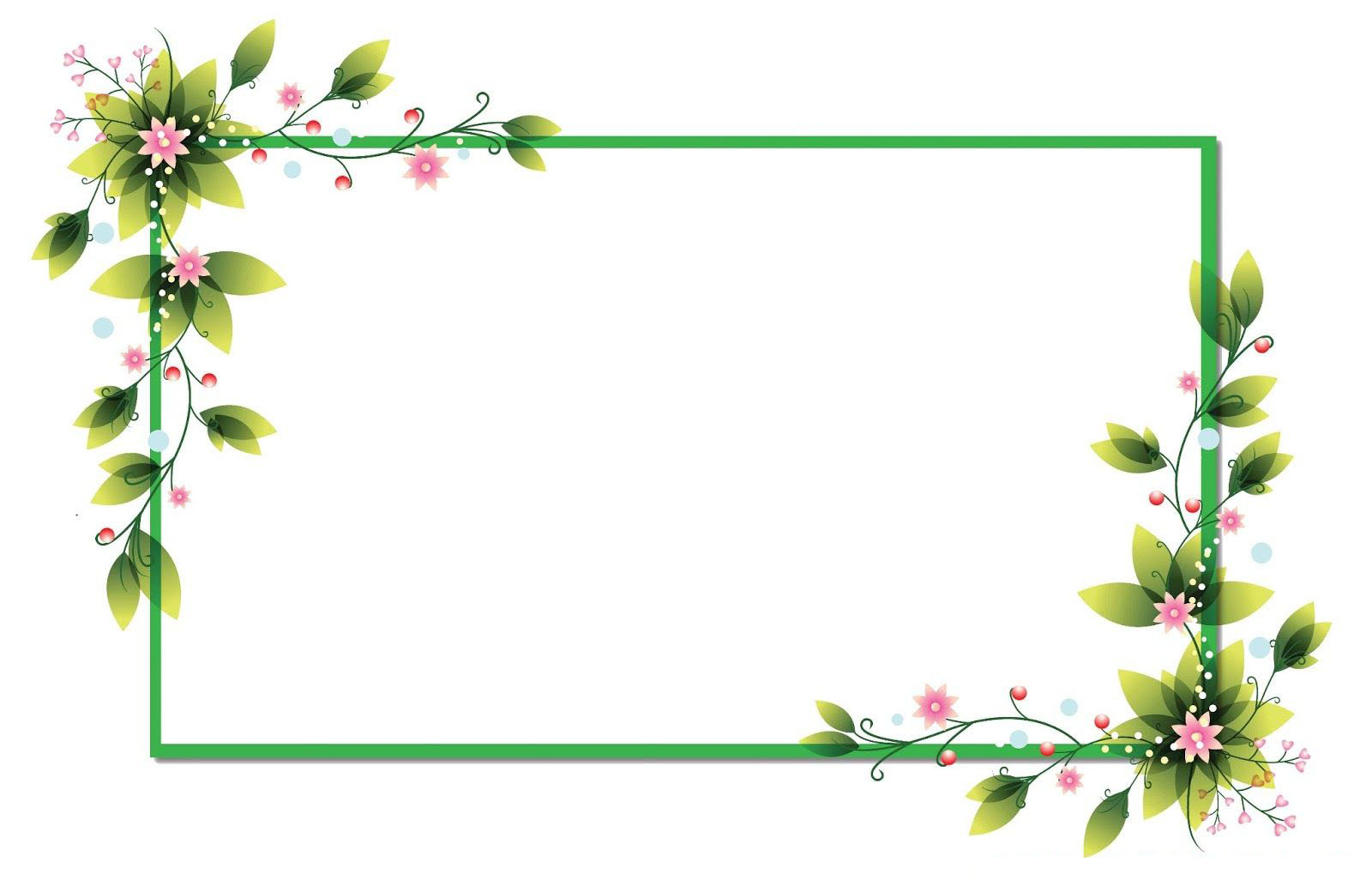 CHÀO MỪNG
Các em đến với tiết học
LỊCH SỬ 6
GV: Hà Thị Thảo
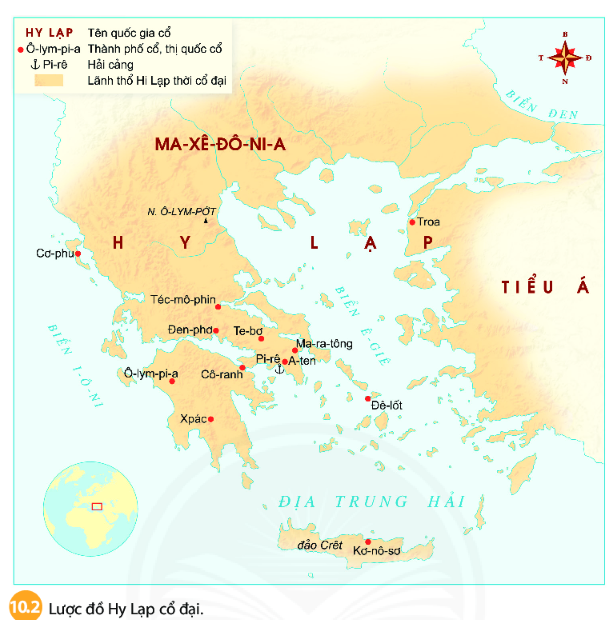 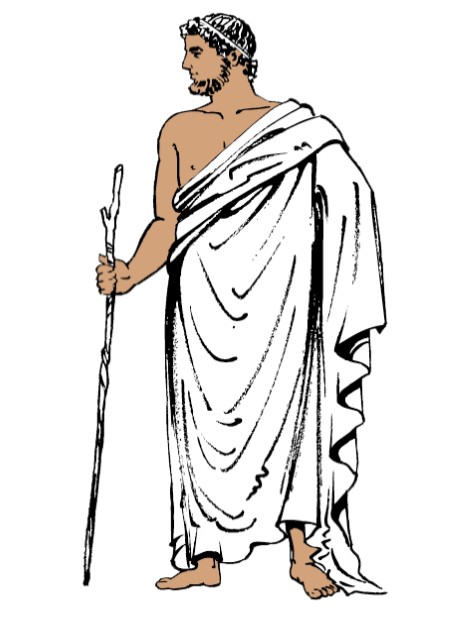 BÀI 9
HY LẠP VÀ LA MÃ CỔ ĐẠI (t1)
MỤC TIÊU BÀI HỌC
NỘI DUNG BÀI HỌC
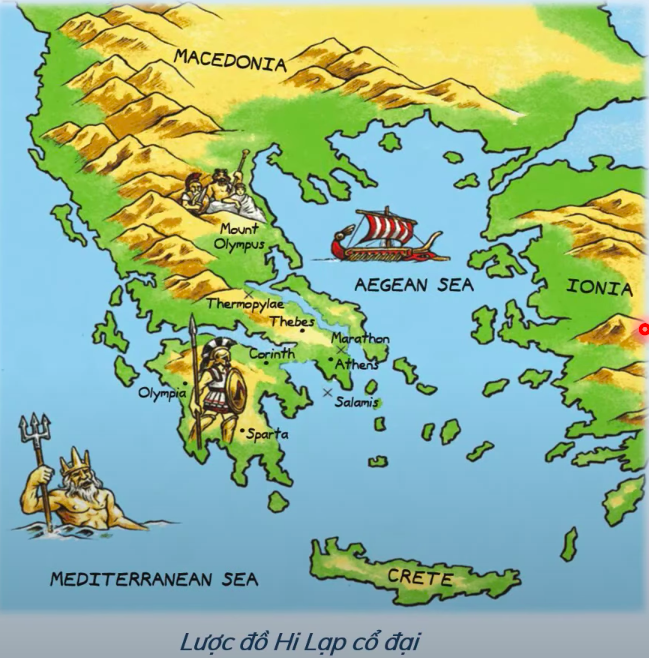 I. Điều kiện tự nhiên
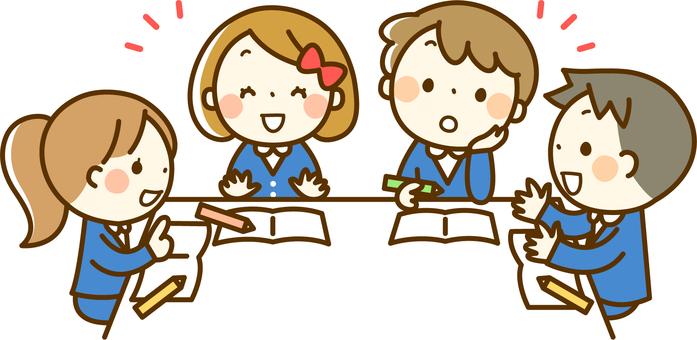 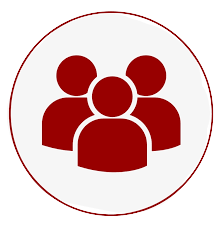 Chia nhóm
Cả lớp sẽ chia làm 4 nhóm làm theo nhiệm vụ trong phiếu học tâp. Sau khi hết thời gian làm bài thì giáo viên sẽ mời các nhóm lần lượt đứng dậy trình bày.
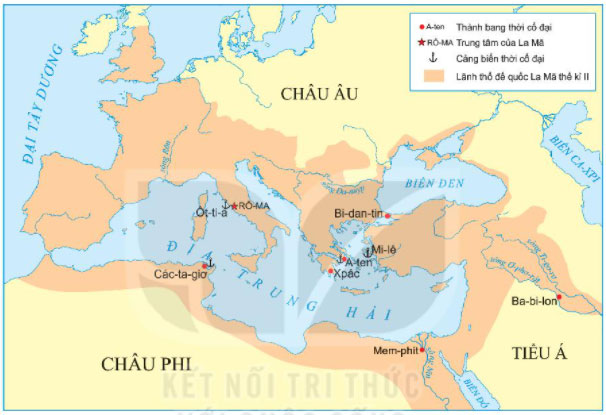 Vị trí địa lý của Hy Lạp cổ đại
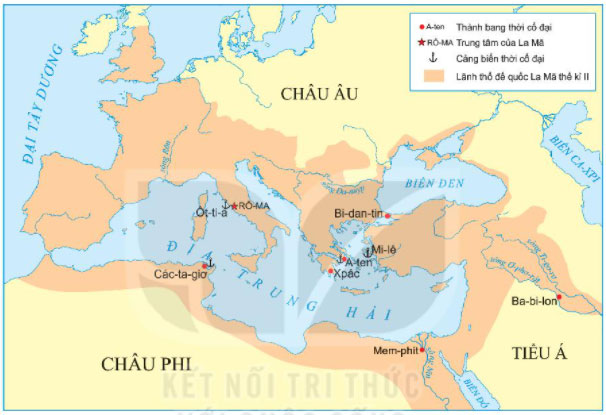 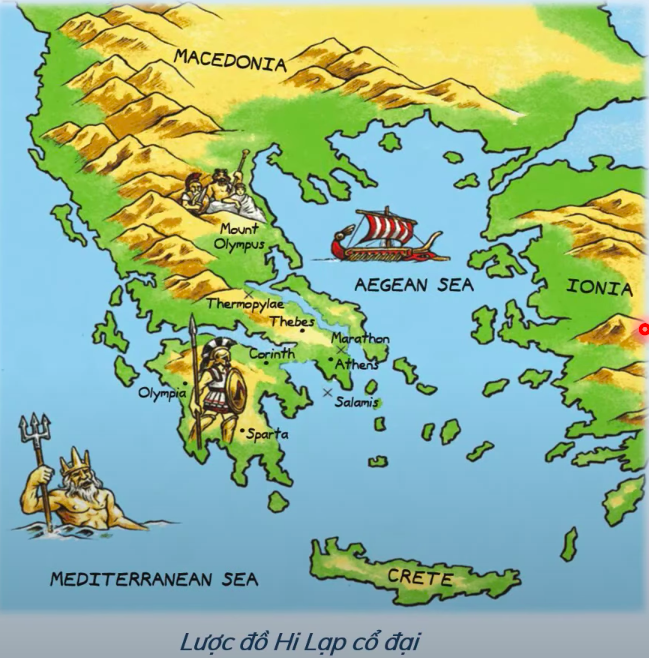 Vị trí địa lý
- Vị trí địa lý: Nằm ở phía nam bán đảo Ban-căng, gần Địa Trung Hải.
Địa hình
- Địa hình: Bị chia cắt, đồng bằng nhỏ hẹp, giàu khoáng sản, nhiều  cảng biển.
BÀI 9: HY LẠP VÀ LA MÃ CỔ ĐẠI
1. Điều kiện tự nhiên
a. Hy Lạp cổ đại
- Vị trí địa lý: Nằm ở phía nam bán đảo Ban-căng, gần Địa Trung Hải
- Địa hình: Bị chia cắt, đồng bằng nhỏ hẹp, giàu khoáng sản, nhiều  cảng biển
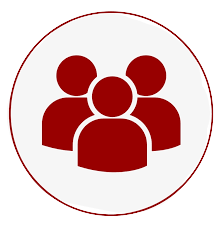 Tác động đến kinh tế
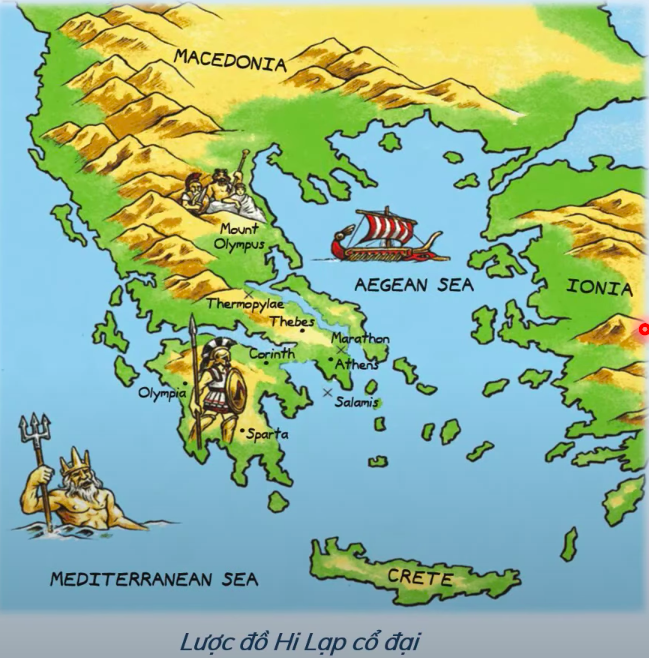 Trồng cây lâu năm
Phát triển luyện kim, thủ công nghiệp
Buôn bán trao đổi hàng hoá.
Hy Lạp cổ đại
NÔNG NGHIỆP
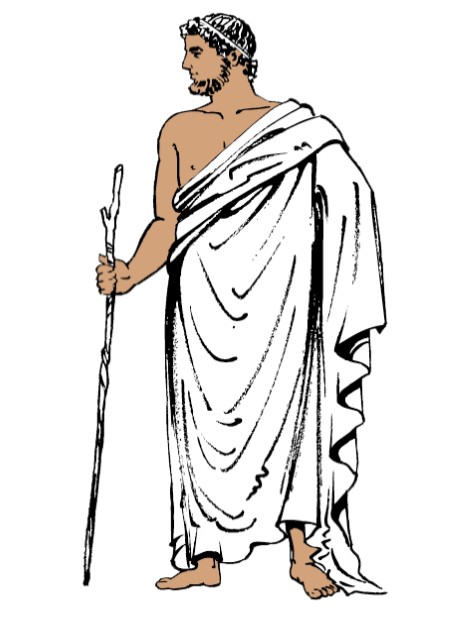 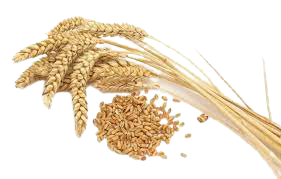 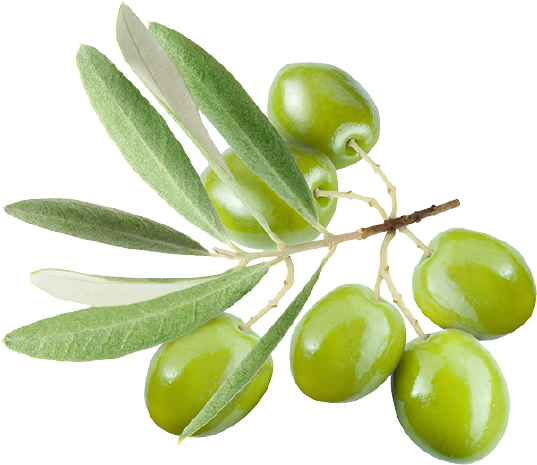 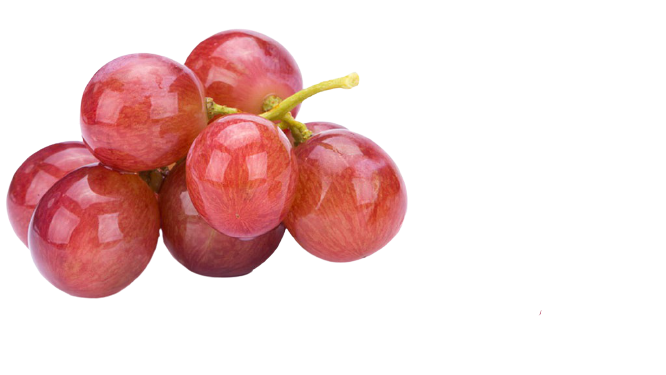 NHO
LÚA MÌ
Ô LIU
Hy Lạp cổ đại
Thủ công nghiệp
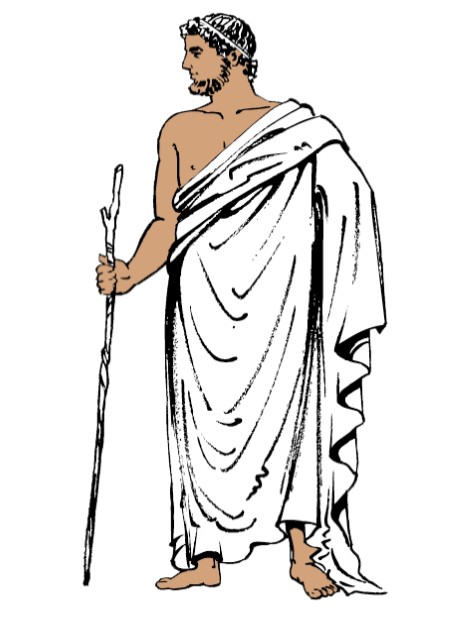 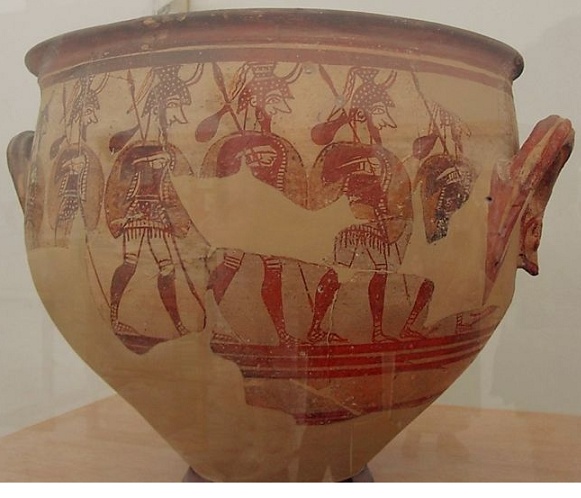 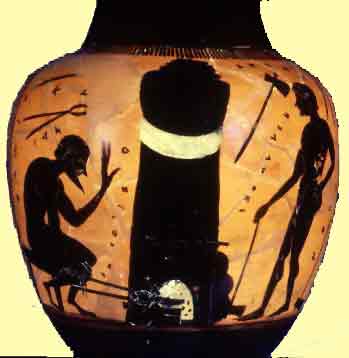 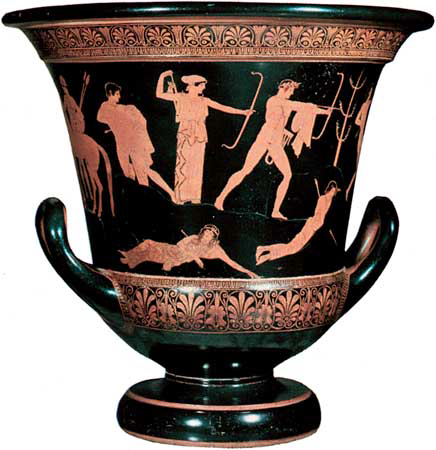 Bình gốm cổ Hy  Lạp
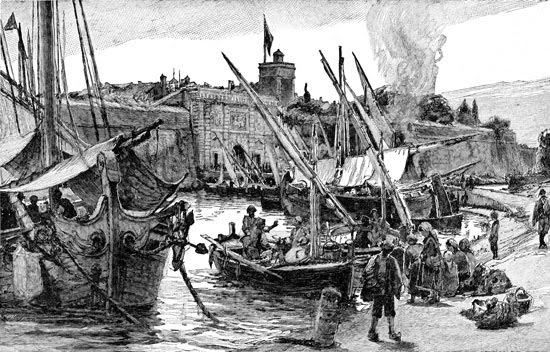 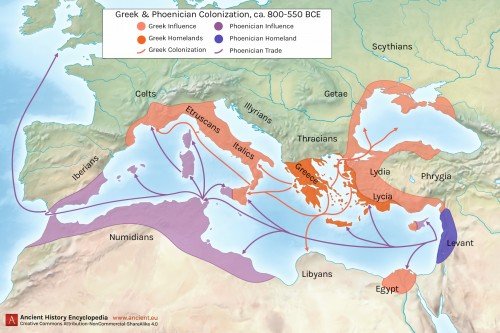 Thương nghiệp
Cảnh buôn bánh và con đường buôn bán ở Hy Lạp cổ đại
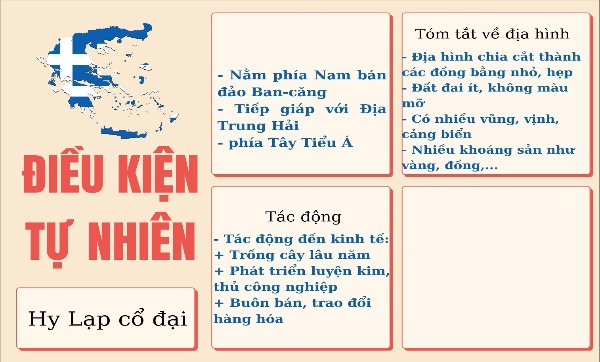 Địa hình
Vị trí địa lý
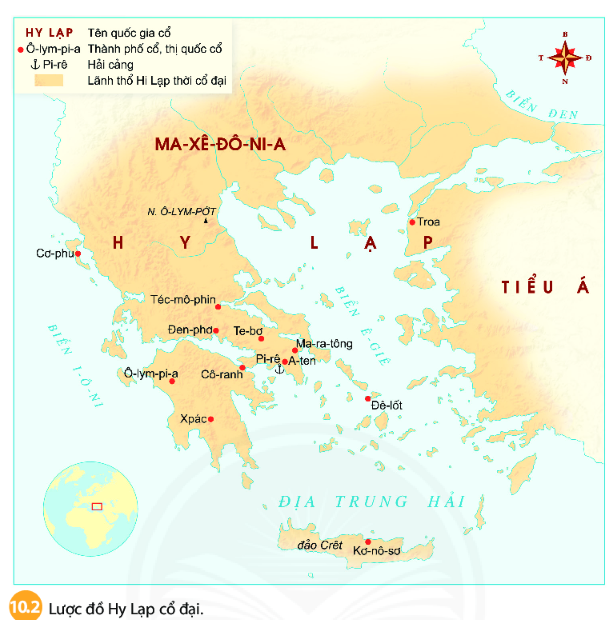 BÀI 9: HY LẠP VÀ LA MÃ CỔ ĐẠI
1. Điều kiện tự nhiên
a. Hy Lạp cổ đại
- Vị trí địa lý: Nằm ở phía nam bán đảo Ban-căng, gần Địa Trung Hải
- Địa hình: Bị chia cắt, đồng bằng nhỏ hẹp, giàu khoáng sản, nhiều  cảng biển
- Tác động đến kinh tế:
+ Trồng cây công nghiệp
+ Phát triển luyện kim, gốm
+ Phát triển buôn bán, xuất nhập khẩu
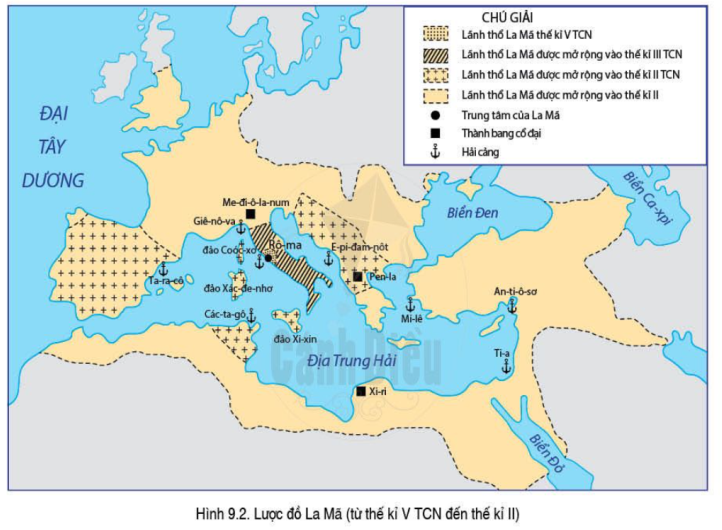 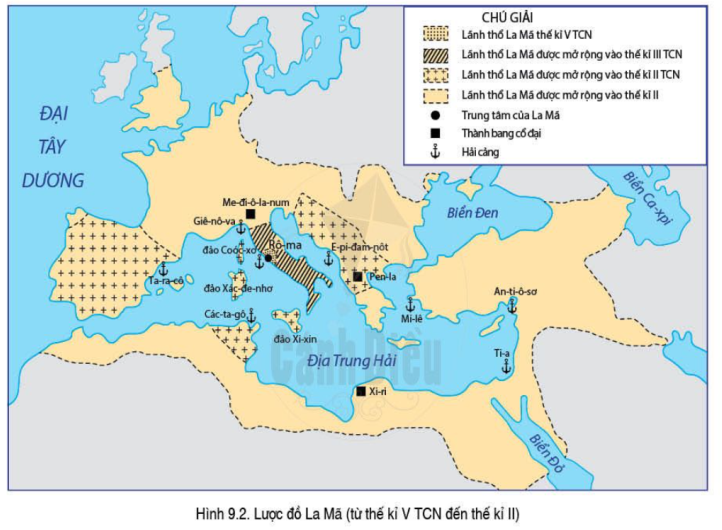 Vị trí địa lý
- Vị trí địa lý: Nơi phát sinh ban đầu của La Mã cổ đại là bán đảo I-ta-li-a..
Địa hình
- Địa hình: Có nhiều vịnh, nhiều đồng bằng và đồng cỏ rộng lớn.
BÀI 9: HY LẠP VÀ LA MÃ CỔ ĐẠI
1. Điều kiện tự nhiên
a. Hy Lạp cổ đại
b. La Mã cổ đại
- Vị trí địa lý: Nơi phát sinh ban đầu của La Mã cổ đại là bán đảo I-ta-li-a.
- Địa hình: Có nhiều vịnh, nhiều đồng bằng và đồng cỏ rộng lớn.
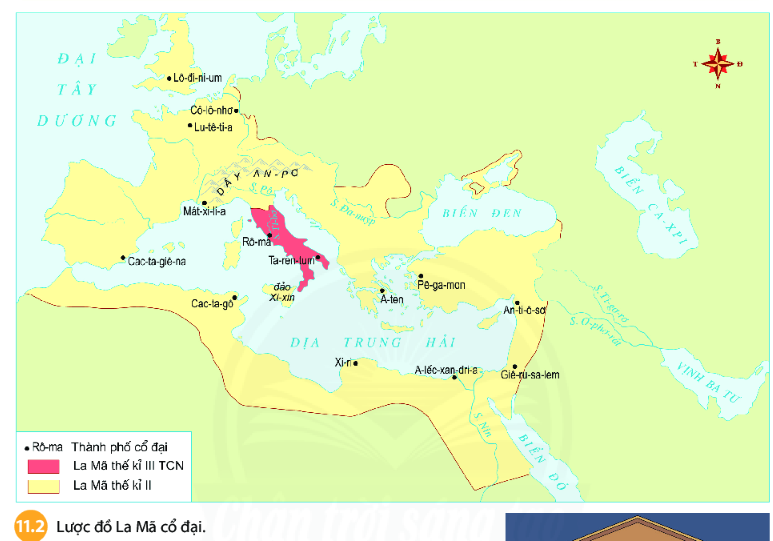 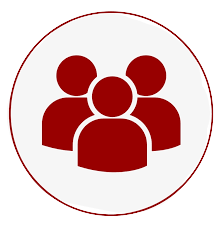 Tác động đến kinh tế
+ Thuận lợi cho tàu bè buôn bán
+ Trồng trọt, chăn nuôi có điều kiện phát triển
+ Thuận lợi cho luyện kim
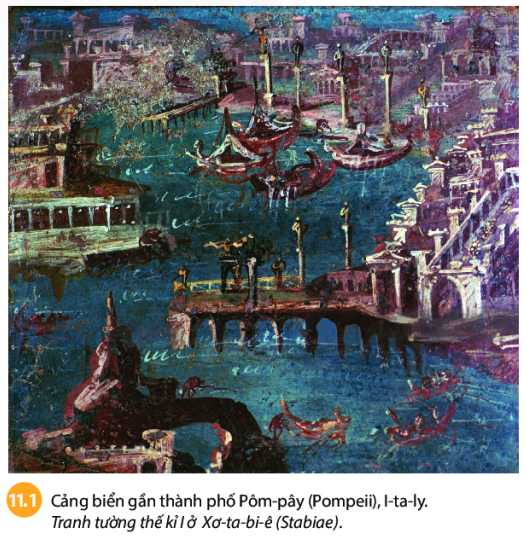 Nền kinh tế La Mã cổ đại
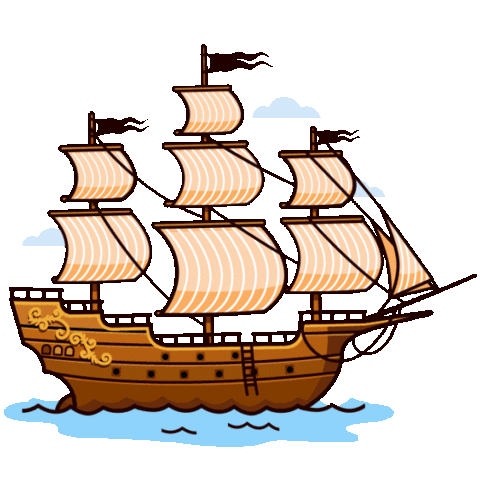 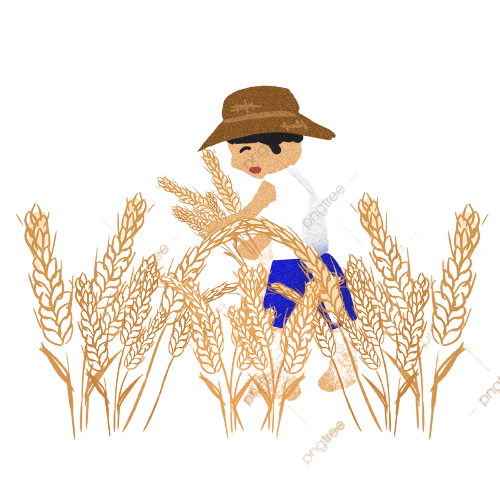 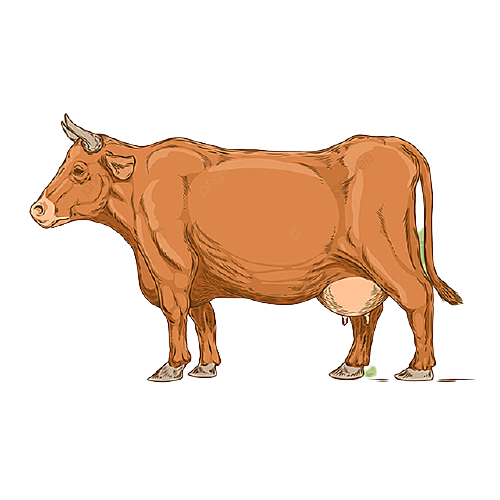 Thương nghiệp phát triển
Trồng trọt
Chăn nuôi
BÀI 9: HY LẠP VÀ LA MÃ CỔ ĐẠI
1. Điều kiện tự nhiên
a. Hy Lạp cổ đại
b. La Mã cổ đại
- Vị trí địa lý: Nơi phát sinh ban đầu của La Mã cổ đại là bán đảo I-ta-li-a.
- Địa hình: Có nhiều vịnh, nhiều đồng bằng và đồng cỏ rộng lớn.
- Tác động đến kinh tế:
+ Thuận lợi cho tàu bè buôn bán
+ Trồng trọt, chăn nuôi có điều kiện phát triển
+ Thuận lợi cho luyện kim.
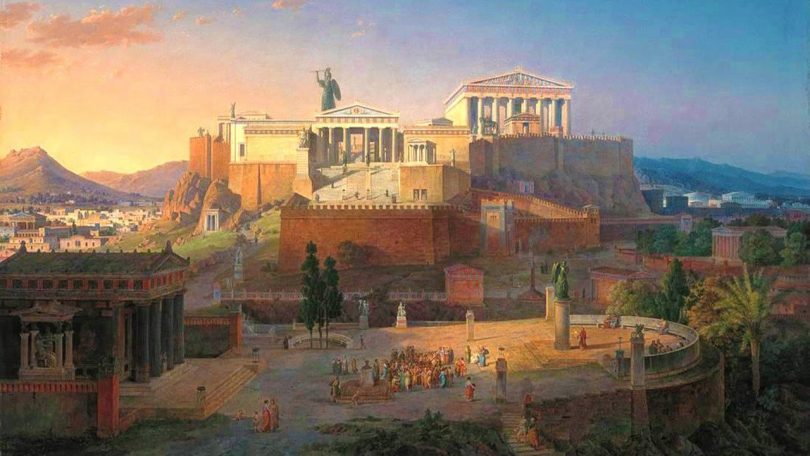 2. Tổ chức nhà nước thành bang
LÀM VIỆC THEO CẶP ĐÔI
Xem đoạn video sau: cho biết khái niệm nhà nước thành bang và tổ chức bộ máy như thế nào?
Giải thích khái niệm
Nhà nước thành bang
Là nhà nước nhỏ, có một thành thị là trung tâm, xung quanh là đất trồng trọt. Trong mỗi thành bang có phố xá, lâu đài, đền thờ, sân vận động, nhà hát và bến cảng. Mỗi thành bang có bộ máy quyền lực riêng, luật pháp riêng, tài chính riêng.
Vì sao ở Hy Lạp lại hình thành nhiều nhà nước thành bang?
Nền dân chủ A-ten được biểu hiện như thế nào?
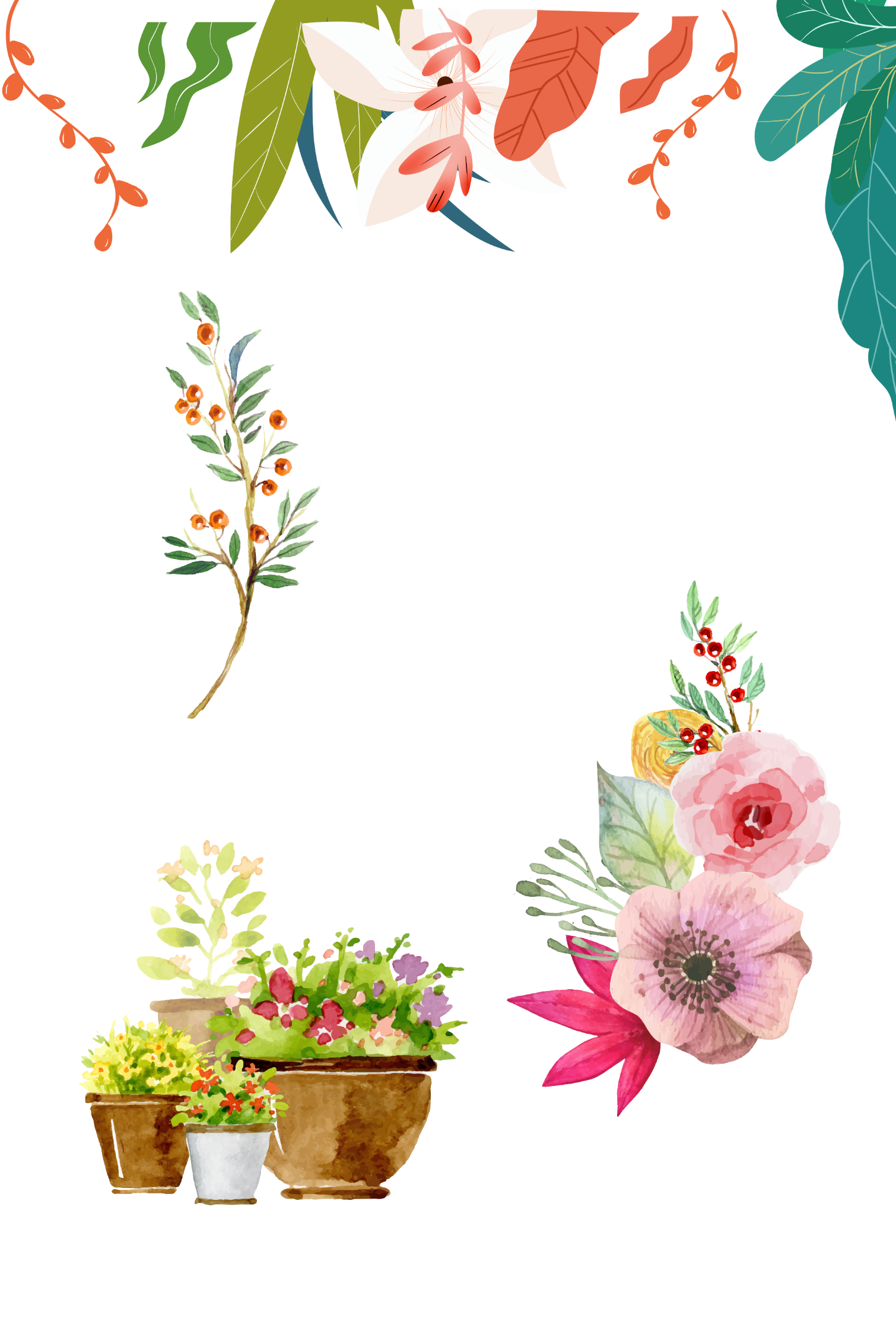 2. Tổ chức nhà nước thành bang
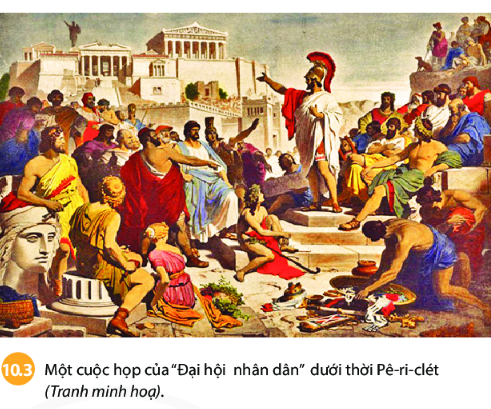 Yếu tố dân chủ được thể hiện như thế nào qua hình ảnh 10.3?
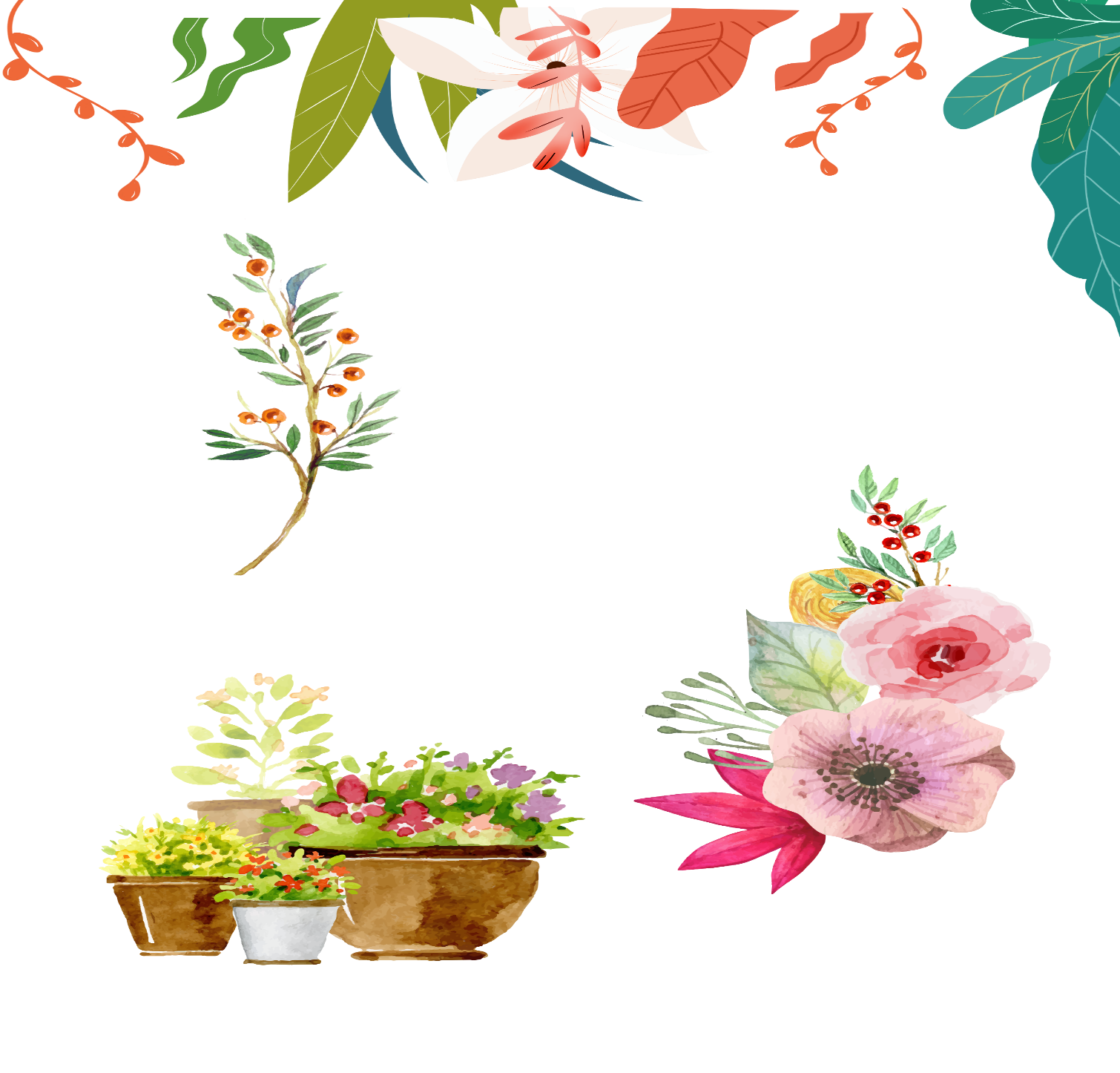 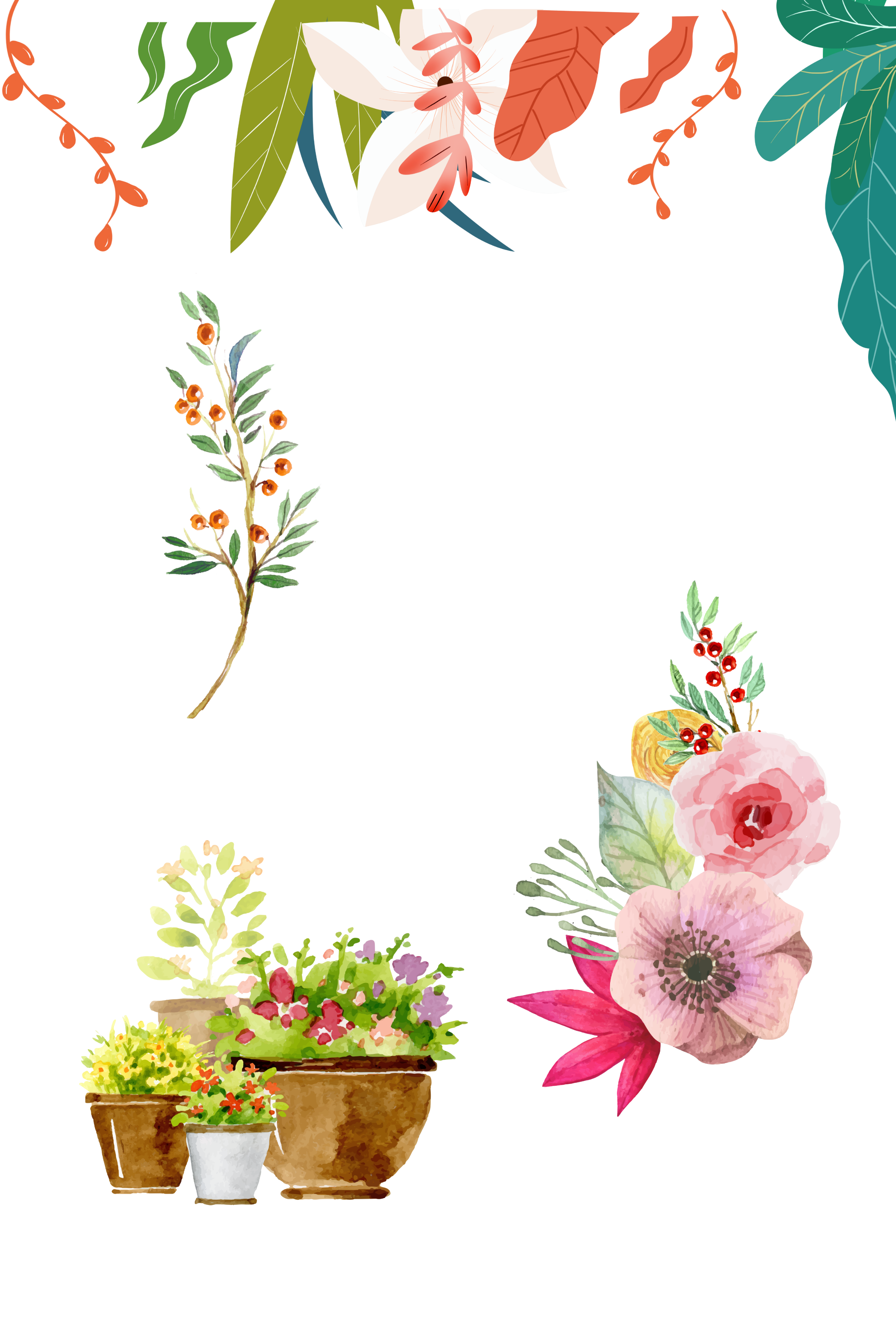 2. Tổ chức nhà nước thành bang
Nhà nước cổ đại Hy Lạp bao gồm nhiều thành bang.
- Tiêu biểu là thành bang A-ten và Xpác-ta
- Cơ cấu tổ chức của nhà nước A-ten: gồm 4 cơ quan chính: Đại hội nhân dân, Hội đồng 10 tư lệnh, Hội đồng 500 người và Toà án 6.000 người.
- Nhà nước thành bang A- ten là một nền dân chủ điển hình thời cổ đại
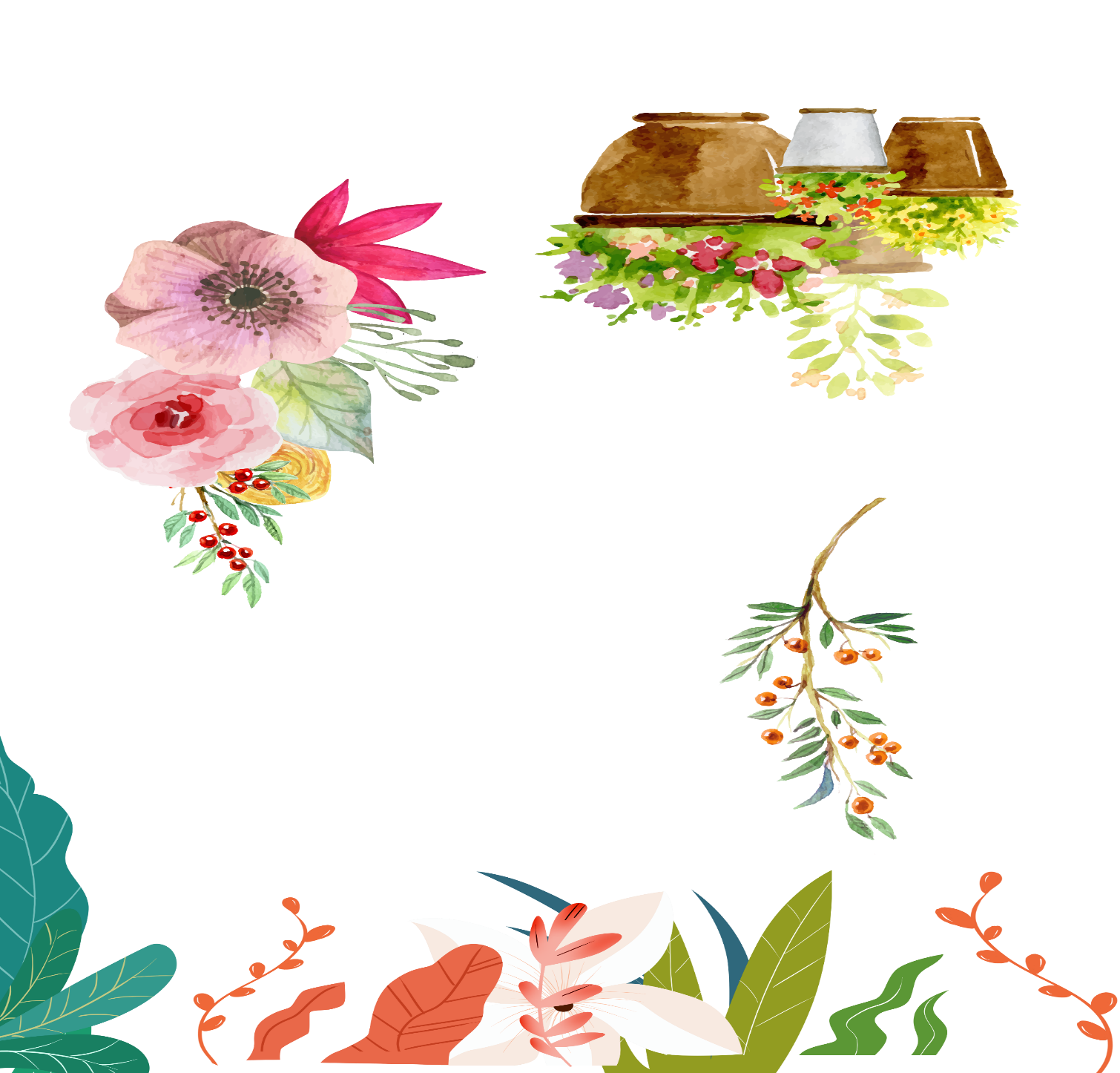 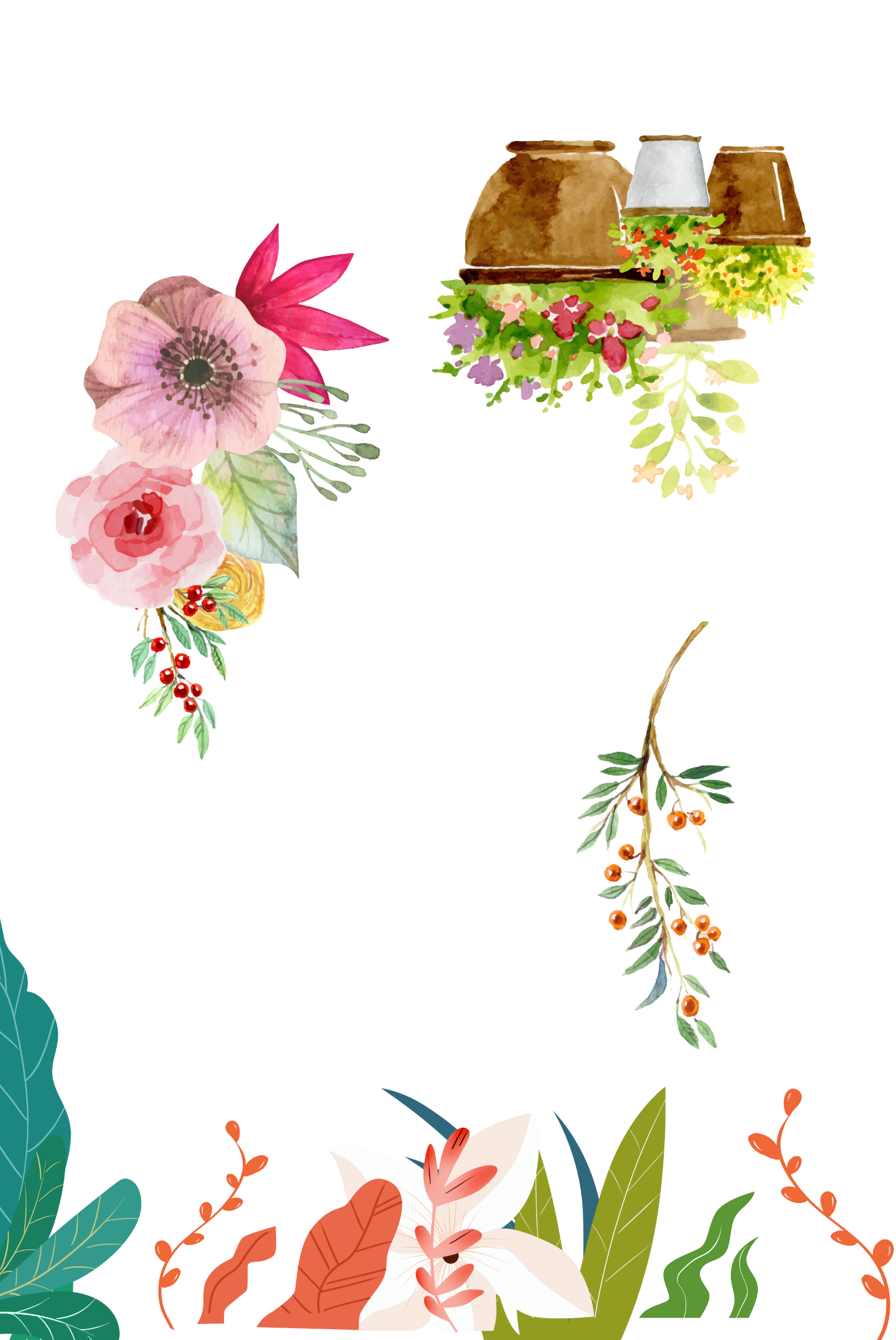 3. Tổ chức nhà nước đế chế
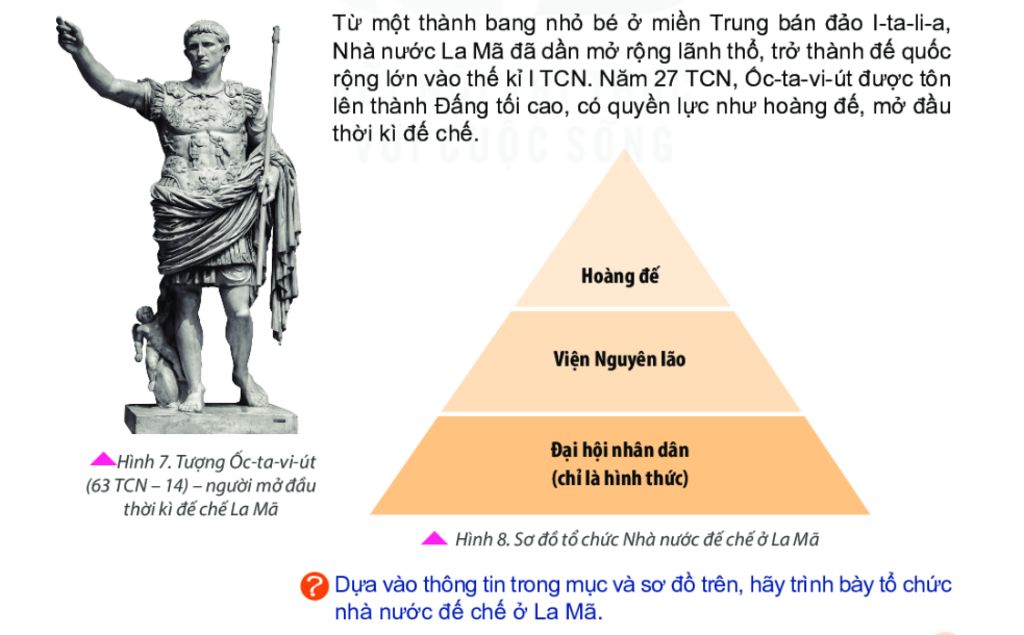 Dựa vào sơ đồ hình 8, em hãy trình bày tổ chức nhà nước đế chế ở La Mã
Quan sát hai sơ đồ, em hãy chỉ ra điểm khác nhau giữa nhà nước thành bang ở Hy Lạp và nhà nước đế chế ở La Mã.
Tại sao nhà nước ở La Mã lại phát triển thành nhà nước đế chế, còn nhà nước ở Hy Lạp thì không?
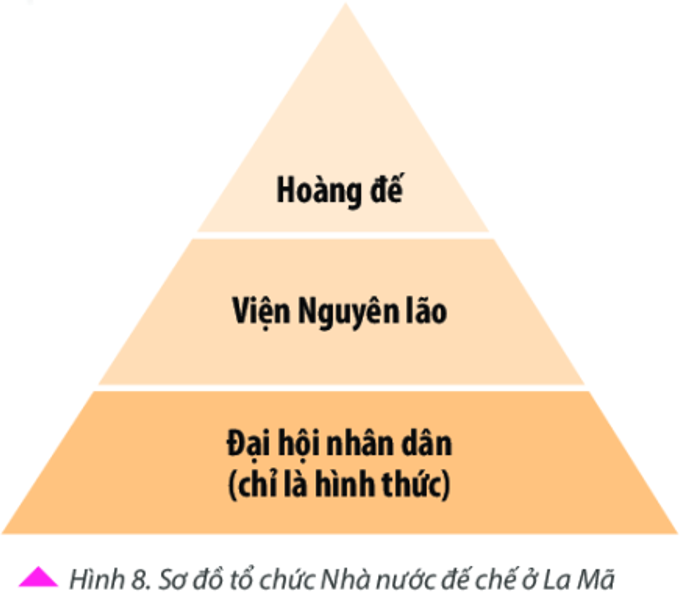 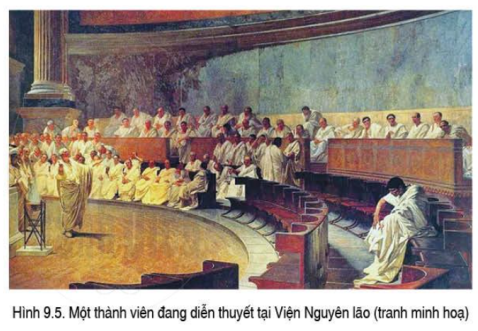 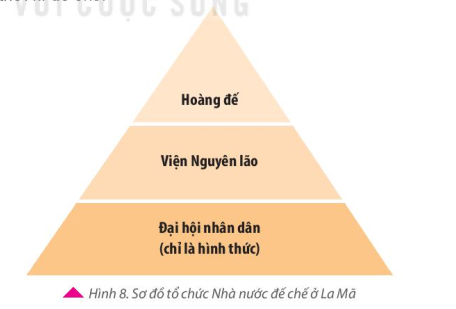 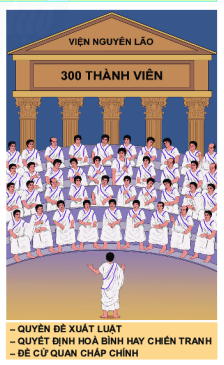 3. Tổ chức nhà nước đế chế
Từ một thành bang nhỏ, nhà nước La Mã dần mở rộng lãnh thổ, trở thành đế chế rộng lớn
- Năm 27 TCN, Ông-ta-vi-út trở thành đấng tối cao, mở đầu thời kì đế chế
- Nhà nước đế chế La Mã quyền lực tập trung trong tay vua
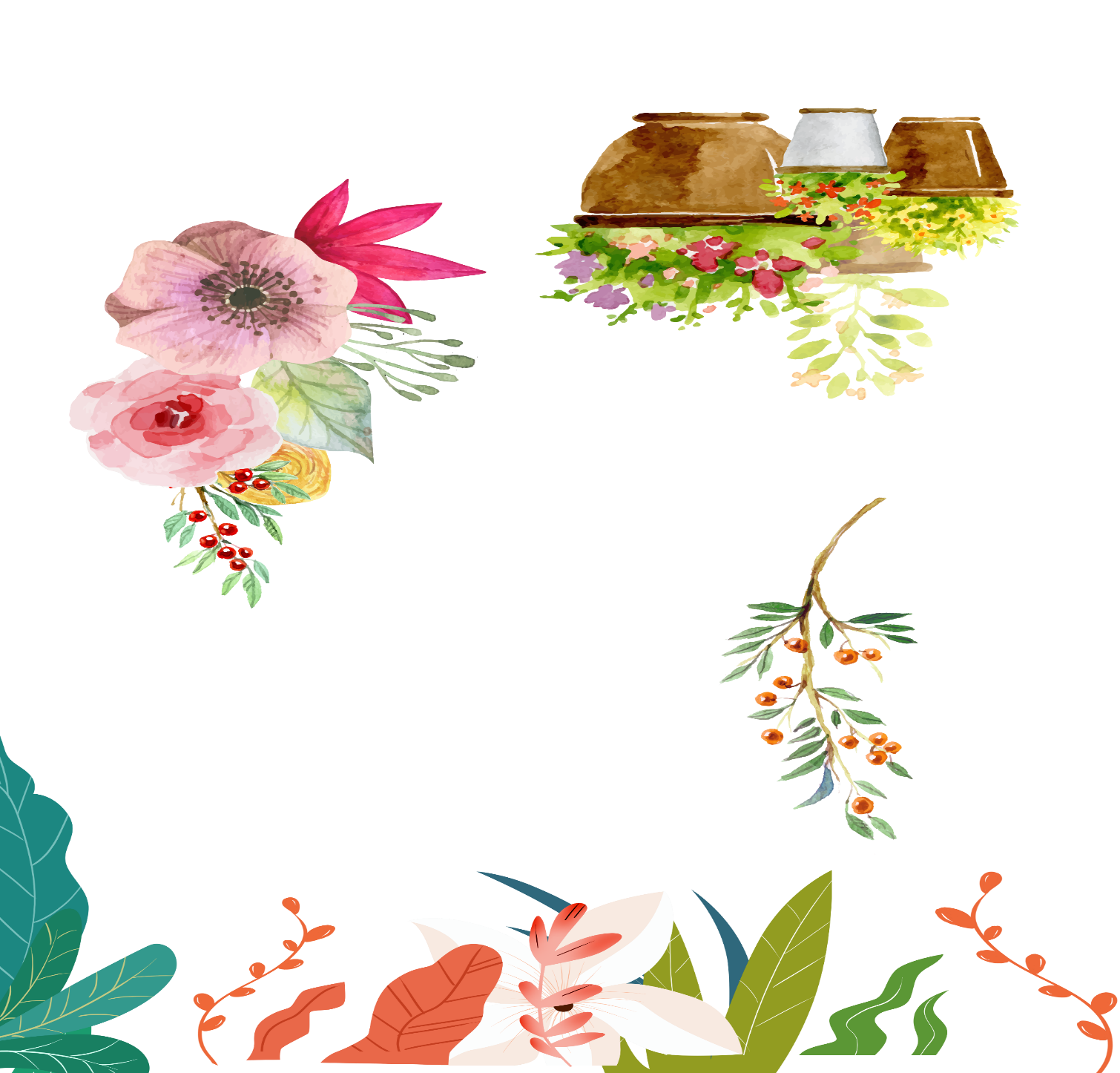 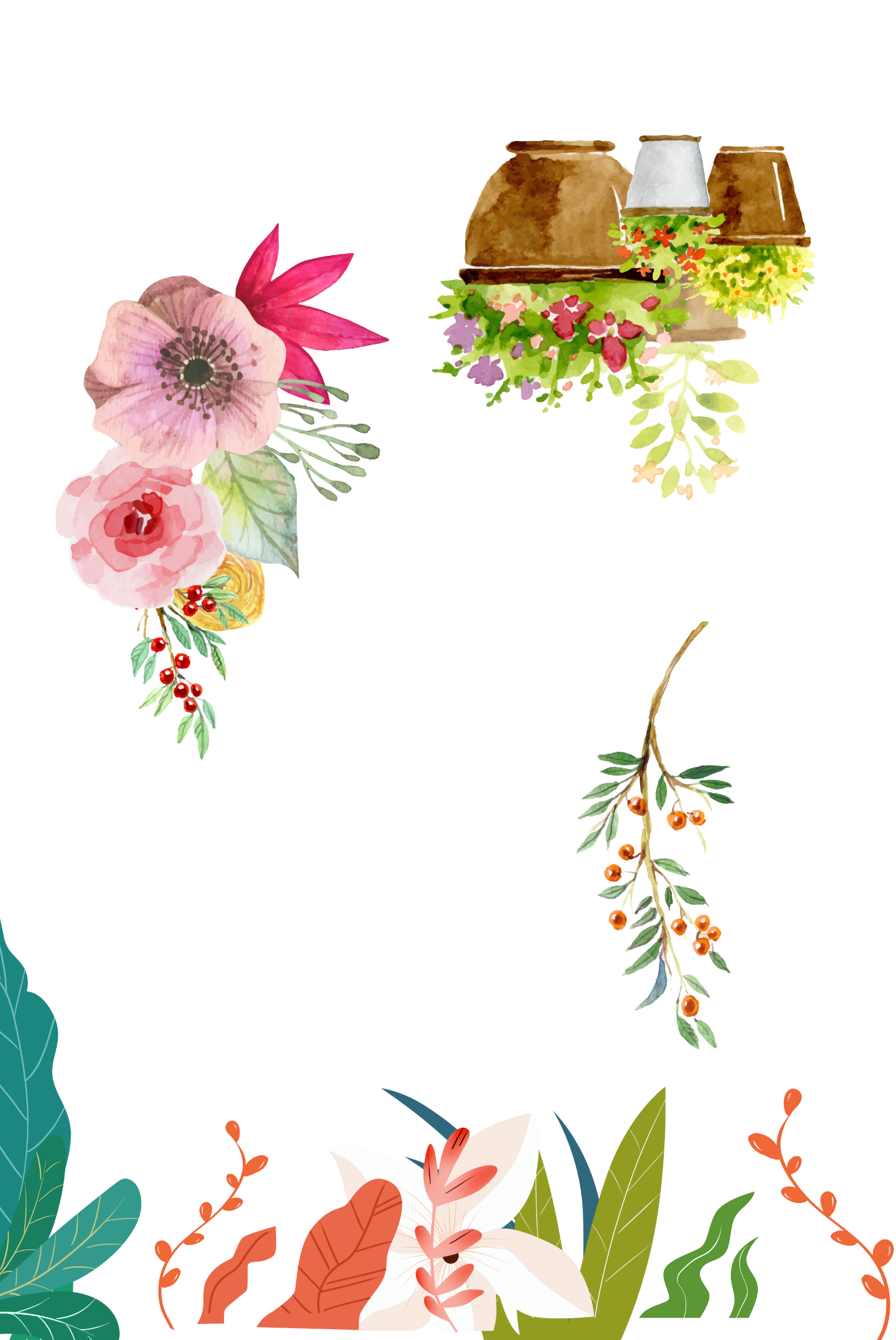 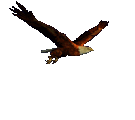 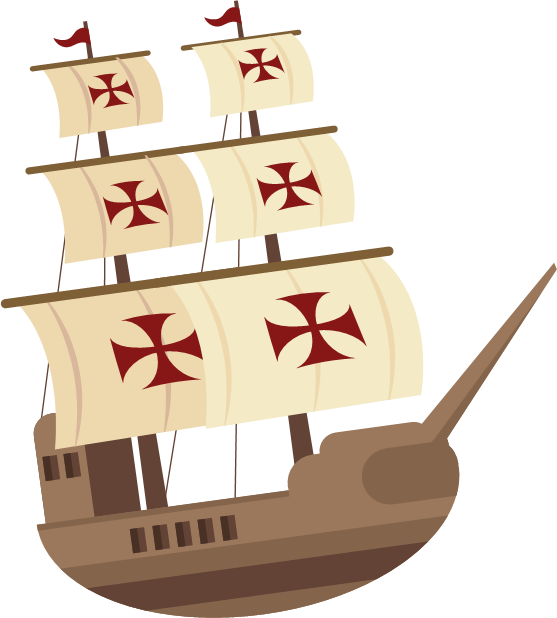 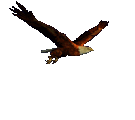 C.
LUYỆN TẬP, VẬN DỤNG
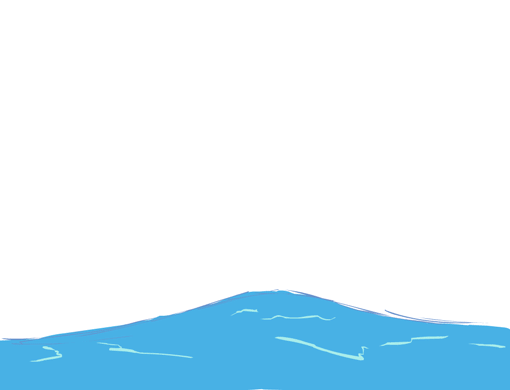 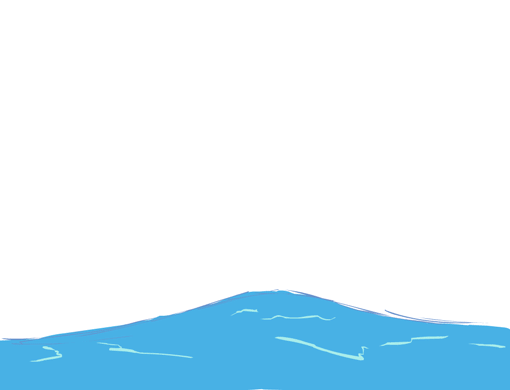 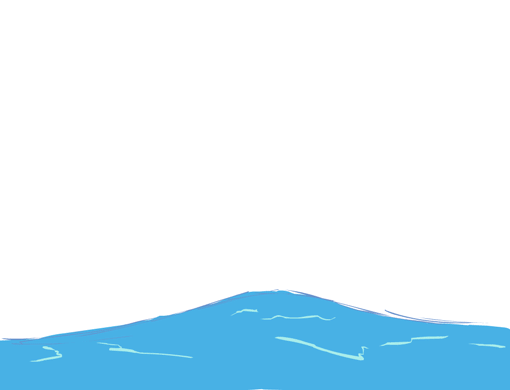 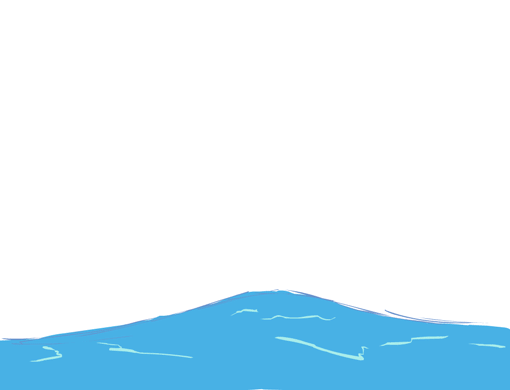 LUYỆN TẬP
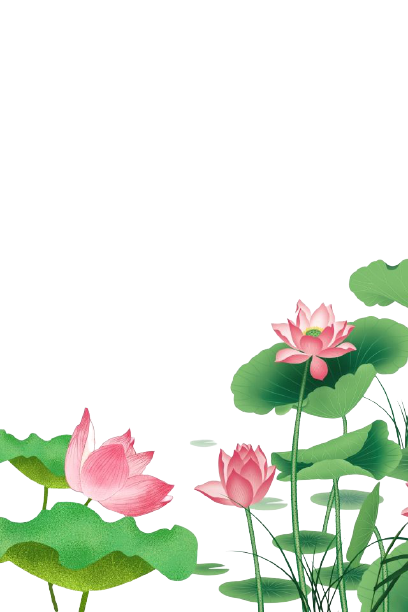 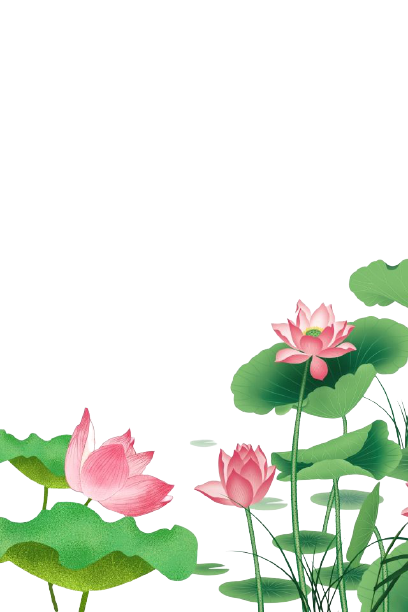 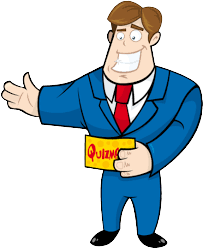 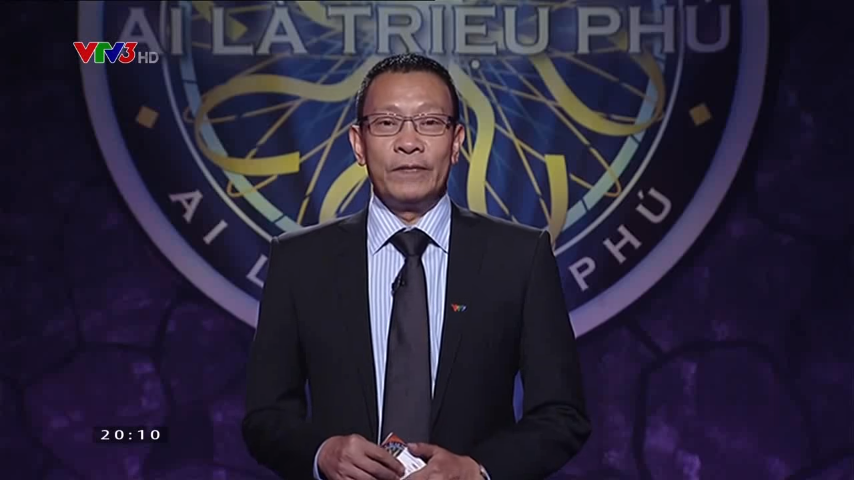 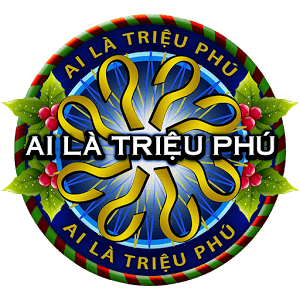 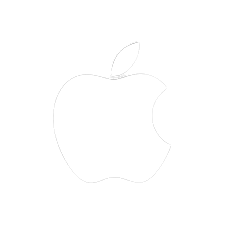 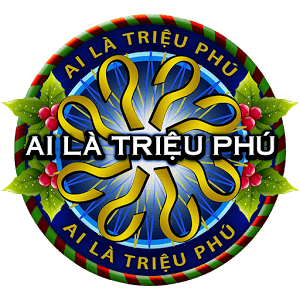 AI LÀ TRIỆU PHÚ
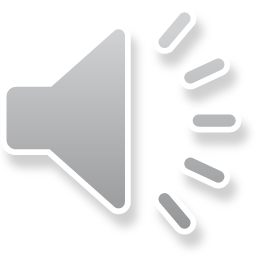 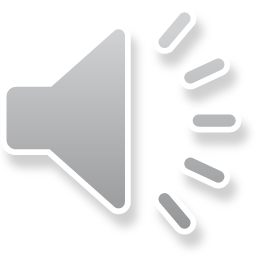 Nền tảng kinh tế của các quốc gia Hy Lạp và La Mã cổ đại là ?
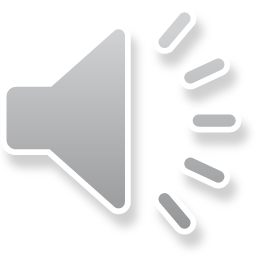 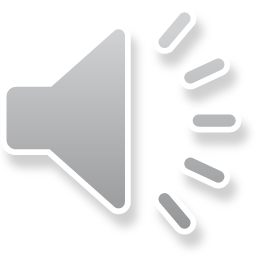 A. Nông nghiệp trồng lúa nước.
B. thủ công nghiệp
D. Thủ công nghiệp và thương nghiệp.
C. Thương nghiệp
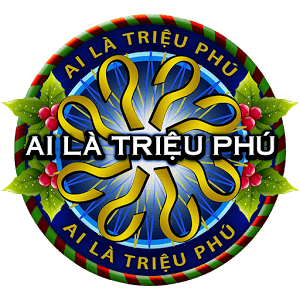 AI LÀ TRIỆU PHÚ
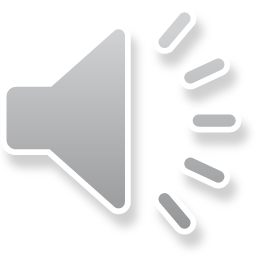 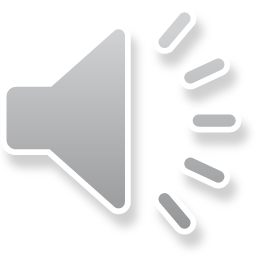 I-ta-li-a là nơi khởi sinh nền văn minh nào?
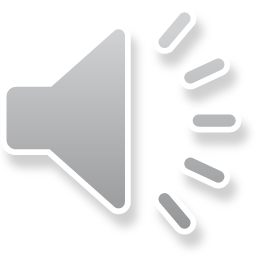 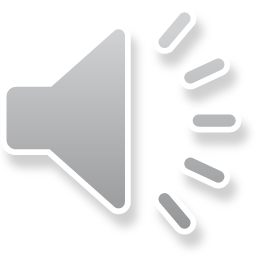 A. Ai Cập.
B. Hy Lạp..
C. Lưỡng Hà.
D. La Mã.
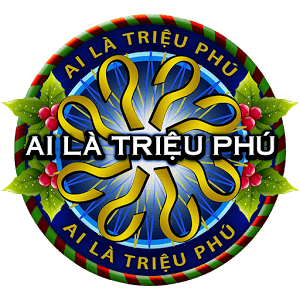 AI LÀ TRIỆU PHÚ
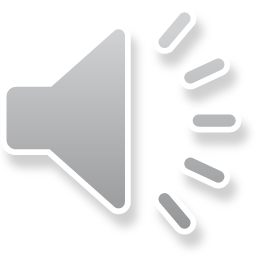 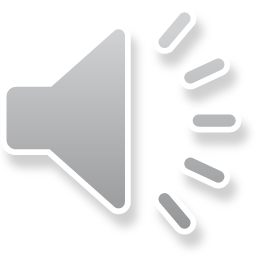 Yếu tố tự nhiên có ý nghĩa quyết định đến sự phát triển của nền văn minh Hy Lạp – Rô ma là
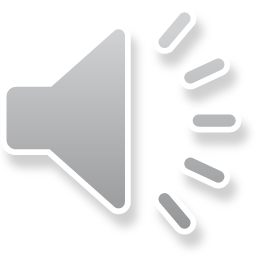 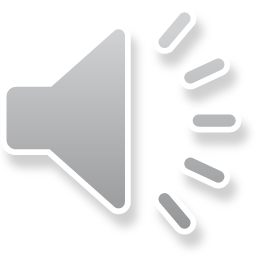 A. Đồng bằng rộng lớn
B. Khí hậu ấm áp trong lành
D. Hệ thống các sông lớn
C. Biển Địa Trung Hải
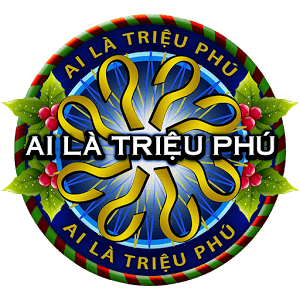 AI LÀ TRIỆU PHÚ
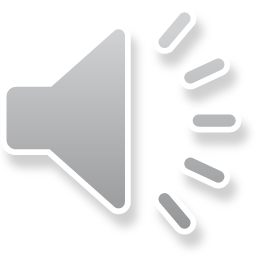 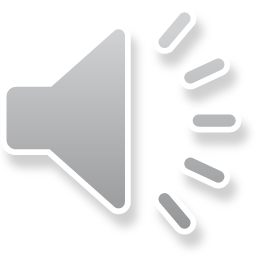 Người Hy Lạp và Rô-ma đã đưa các sản phẩm thủ công nghiệp bán ở đâu?
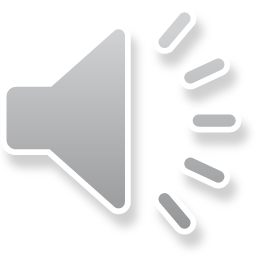 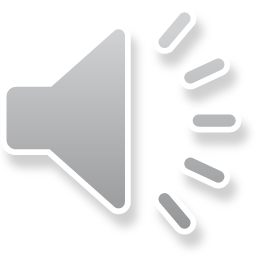 A. Khắp thế giới
B. Khắp các nước phương Đông.
C. Khắp mọi miền ven biển Địa Trung Hải
D. Khắp Trung Quốc và Ấn Độ
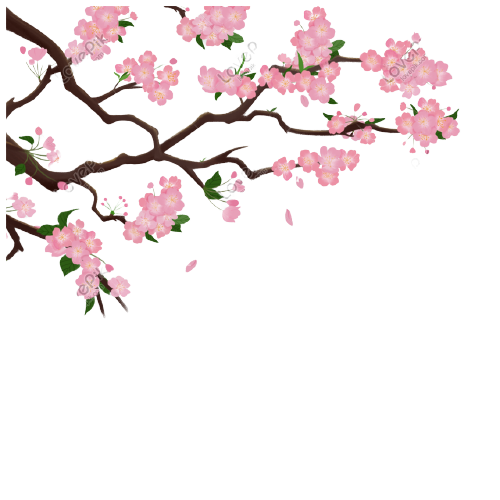 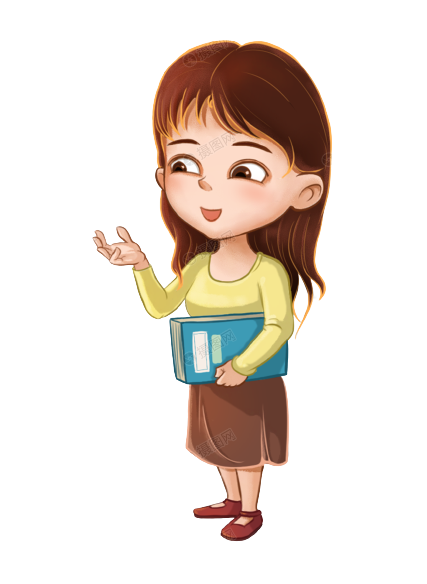 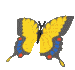 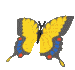 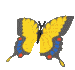 Vận Dụng
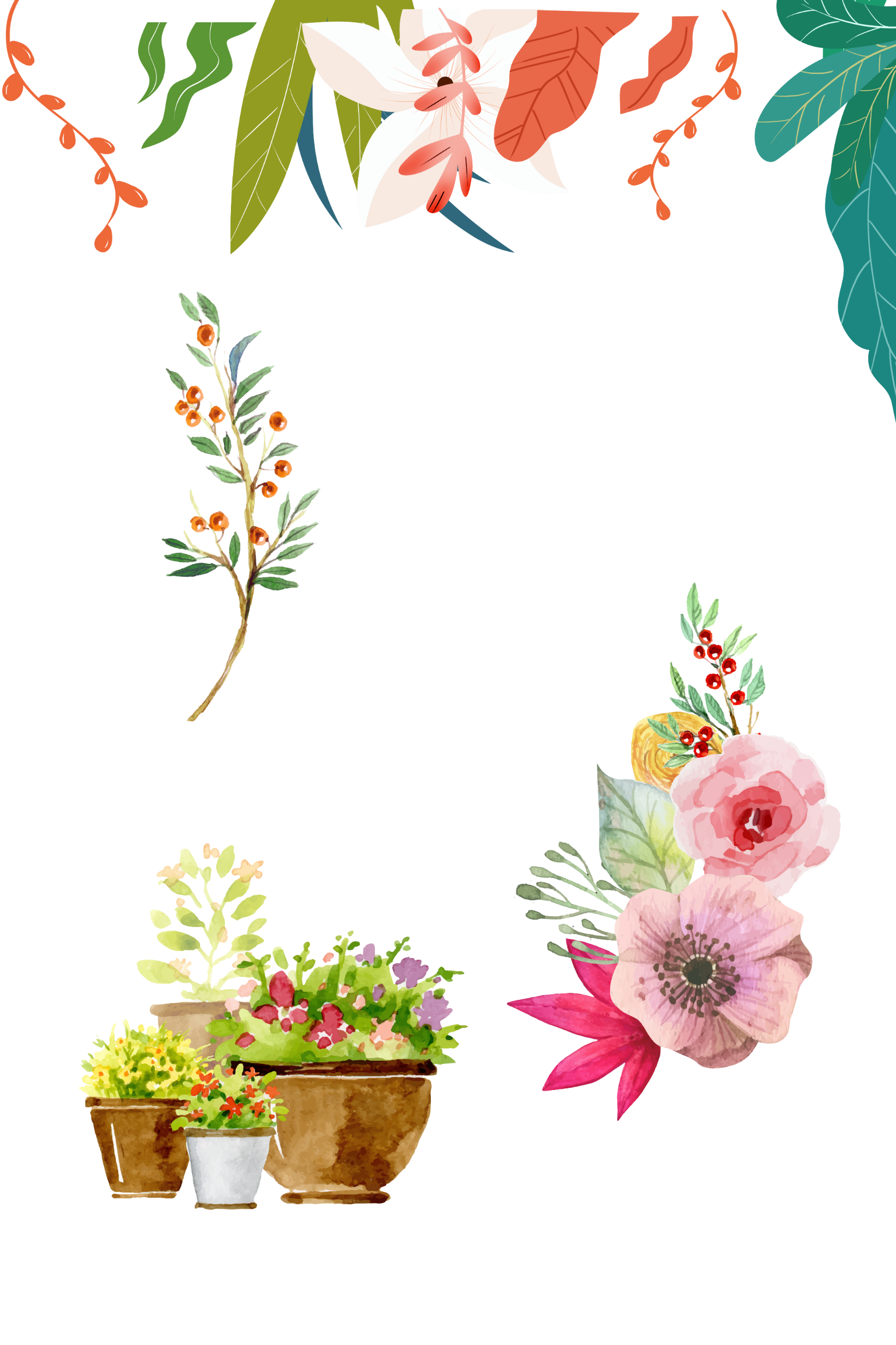 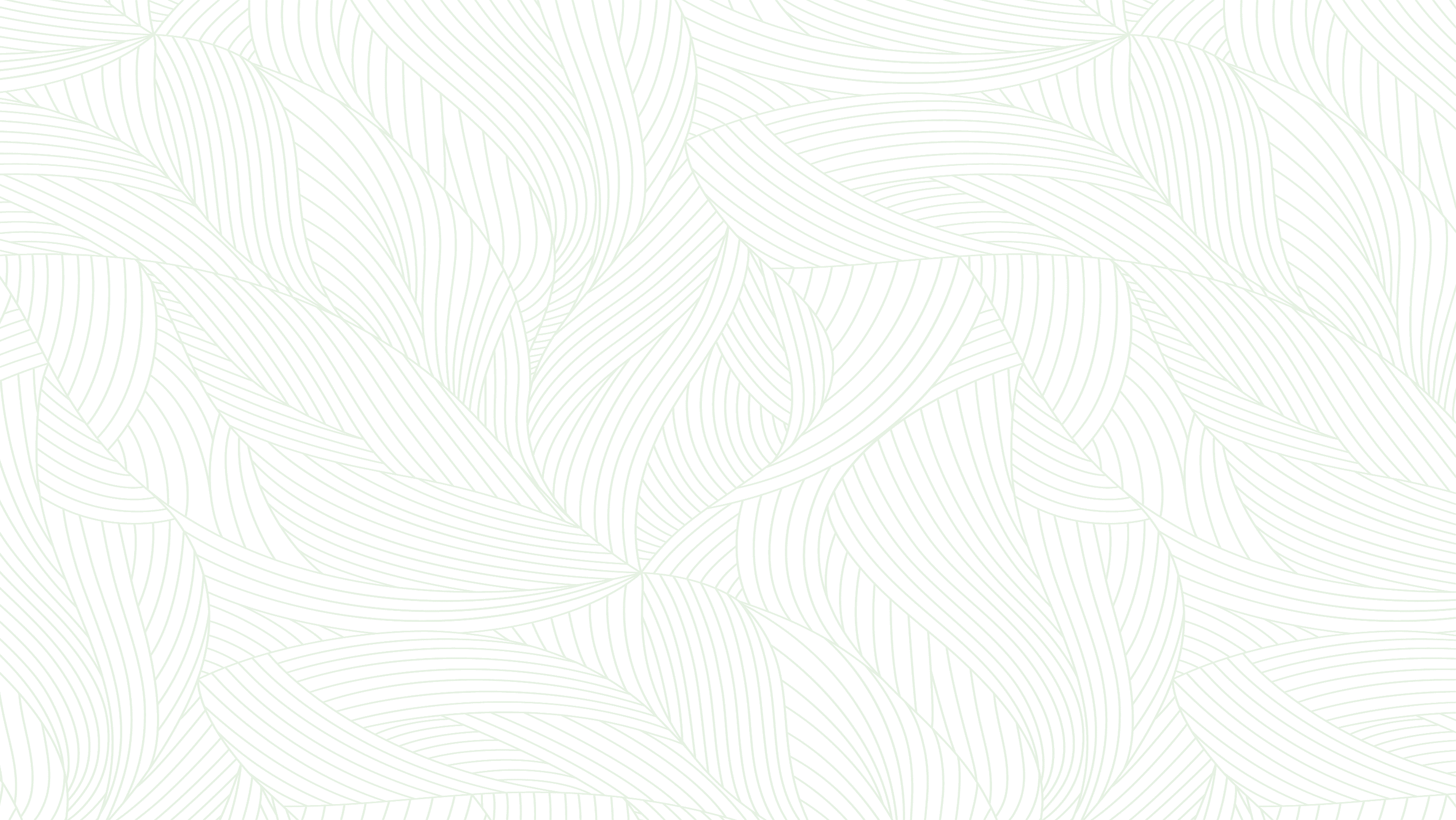 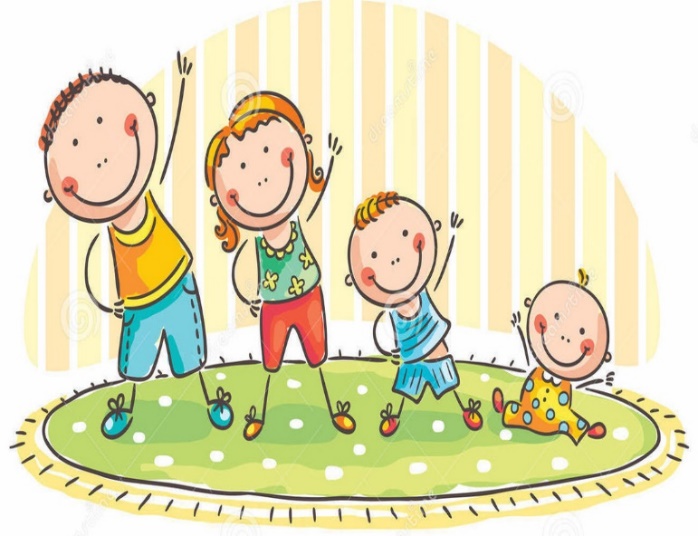 VẬN DỤNG
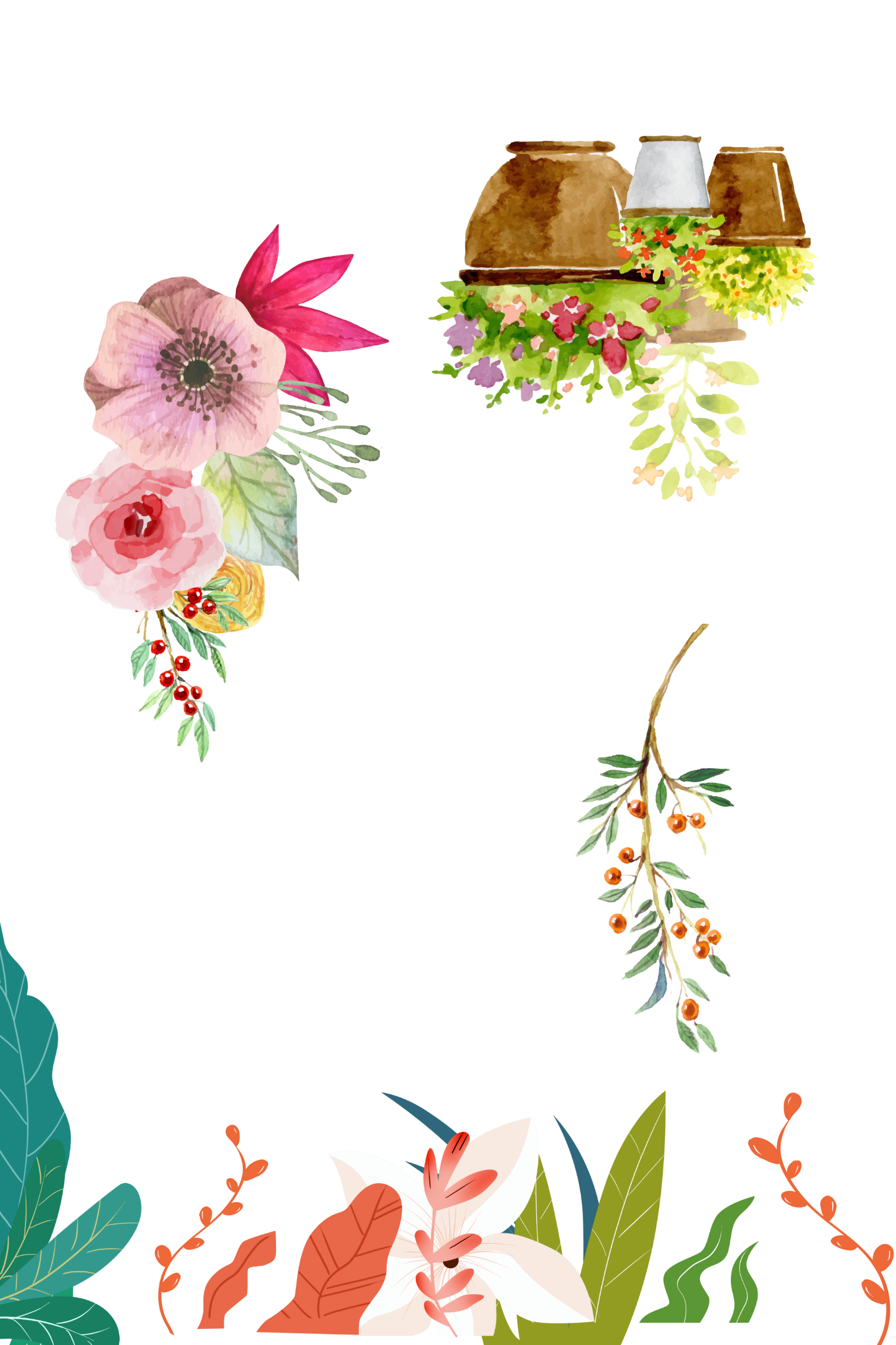 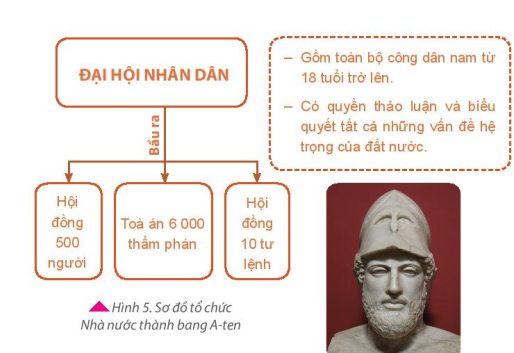 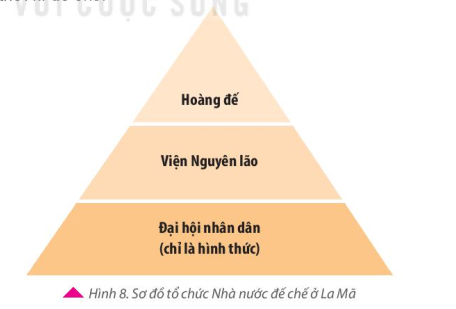 Nhà nước thành bang Hy Lạp và nhà nước để chế La Mã có điểm gì khác nhau?
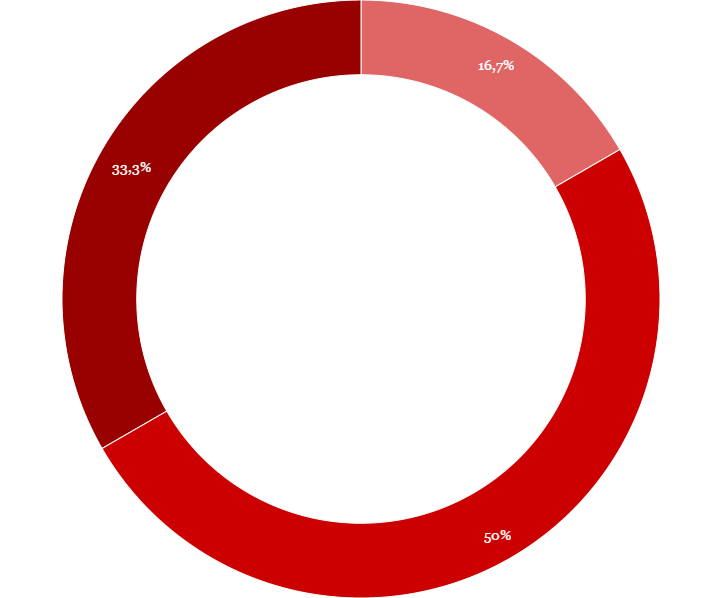 - HỌC BÀI CŨ VÀ  XEM LẠI CÁC CÂU HỎI TRONG BÀI ĐÃ HỌC.
- CHUẨN BỊ BÀI MỚI.
DẶN DÒ
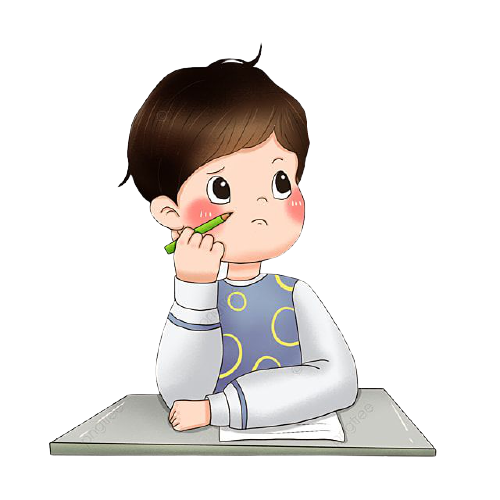 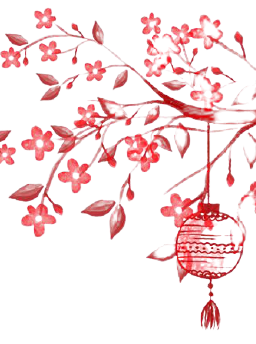 CẢM ƠN SỰ THEO DÕI CỦA CÁC EM!
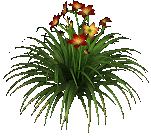 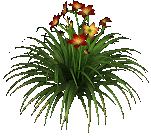